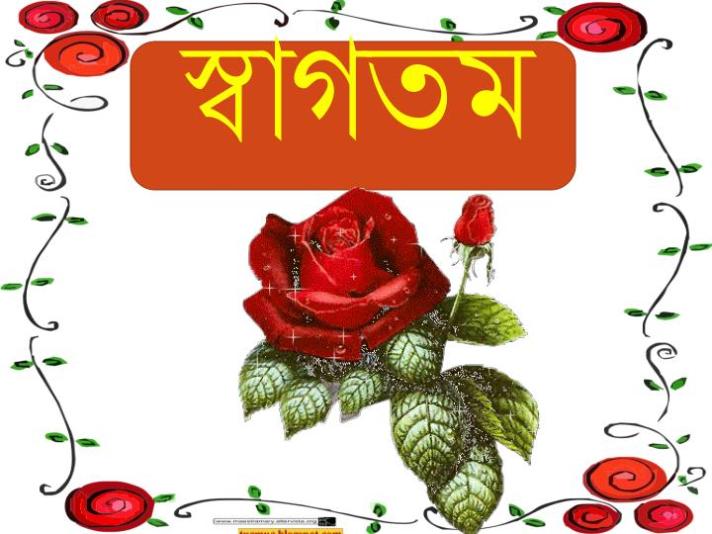 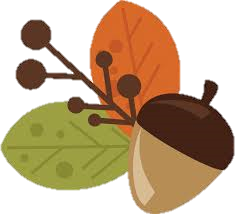 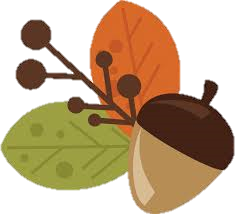 উপস্থাপনায়:
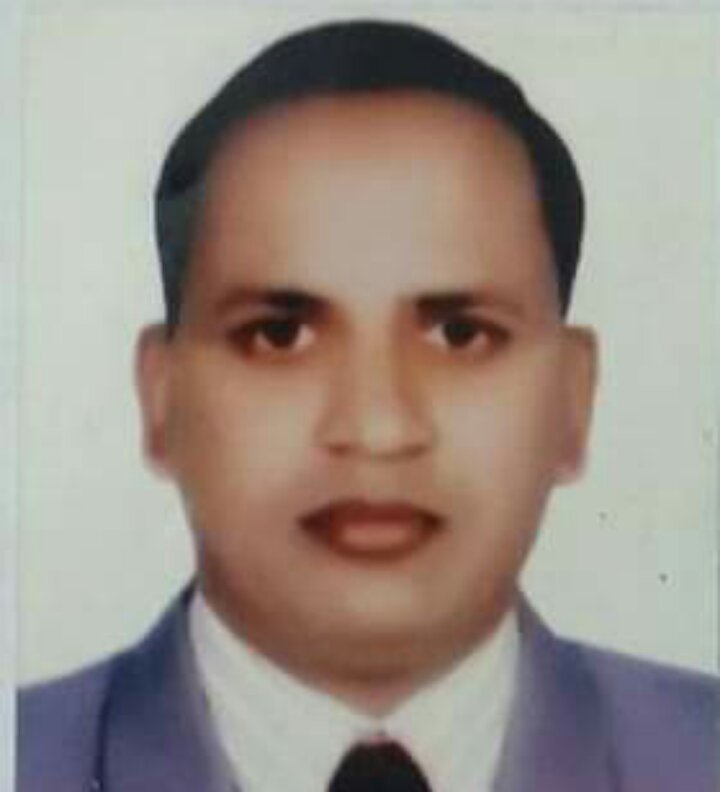 যতীন্দ্র মোহন দাশ। 
প্রধান শিক্ষক
শান্তিপুর সরকারি প্রাথমিক বিদ্যালয়
সুনামগঞ্জ সদর, সুনামগঞ্জ।
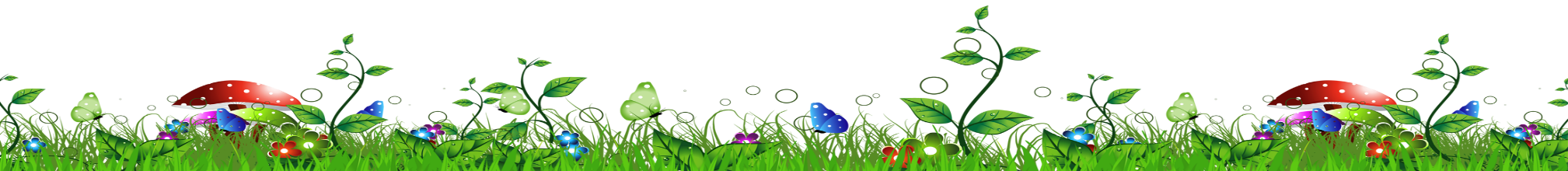 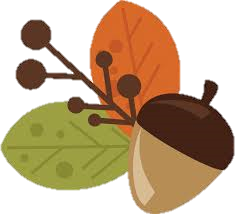 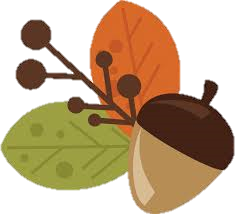 পাঠ পরিচিতি
শ্রেণী: পঞ্চম
 বিষয়: বাংলাদেশ ও বিশ্বপরিচয়              পাঠশিরোনাম: জলবায়ু ও দুর্যোগ     
 পাঠ্যাংশ: জলবায়ু পরিবর্তন
সময়: ৪0 মিনিট
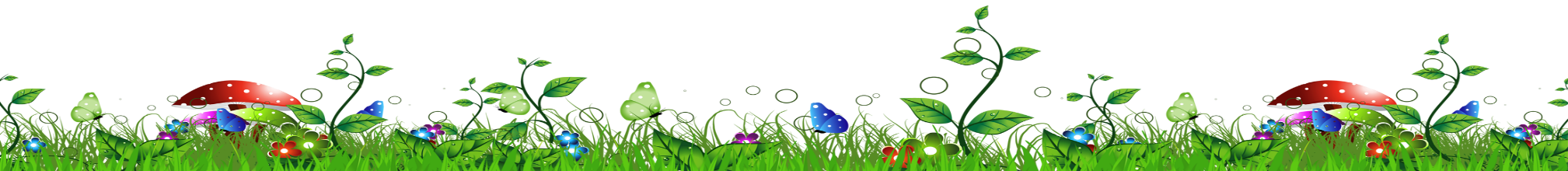 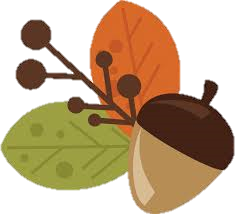 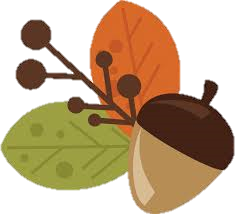 শিখন ফল
এই পাঠ শেষে শিক্ষার্থীরা………
১০.১.1 আবহাওয়া কী তা বর্ণনা করতে পারবে।
১০.1.2 জলবায়ূ কী বলতে পারবে।
১০.1.3 আবহাওয়া ও জলবায়ূ পরিবর্তনের কারণ ব্যাখ্যা করতে     পারবে। 
১০.1.4 আবহাওয়া ও জলবায়ূ পরিবর্তনের ফলে সৃষ্ট দূর্যোগ সম্পর্কে বলতে পারবে।
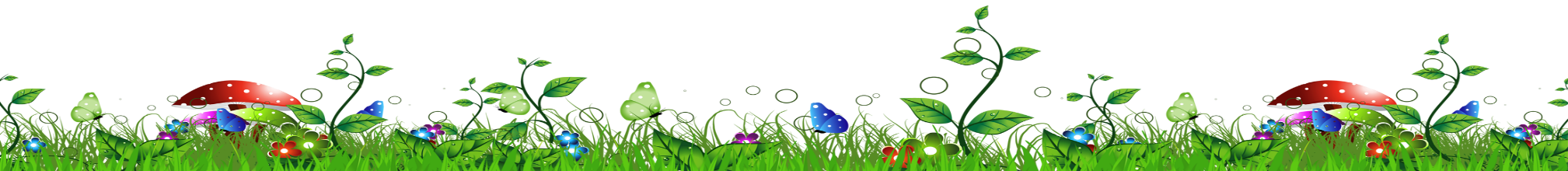 আবেগ সৃষ্টি
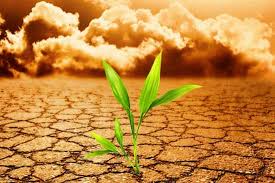 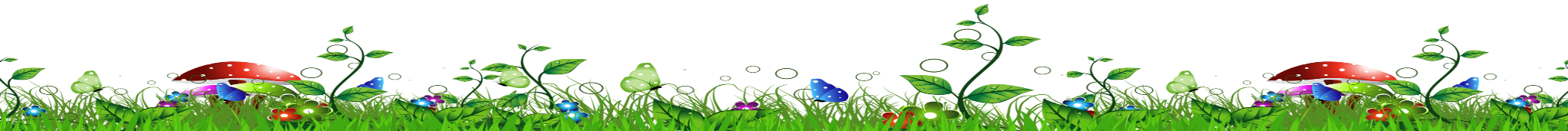 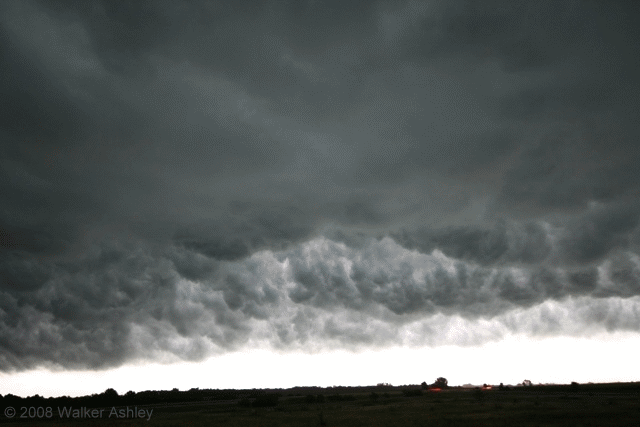 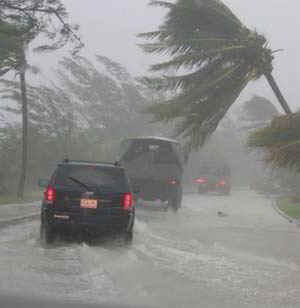 সমুদ্রে সৃষ্ট নিম্ন চাপ ও ঝড়ের ফলে সমুদ্রের লোনা জল বিশাল উচ্চতায় নিয়ে ও তীব্রবেগে উপকূলের জলভাগকে প্লাবিত করে। ফলে সৃষ্টি হয়-
জলোচ্ছ্বাস
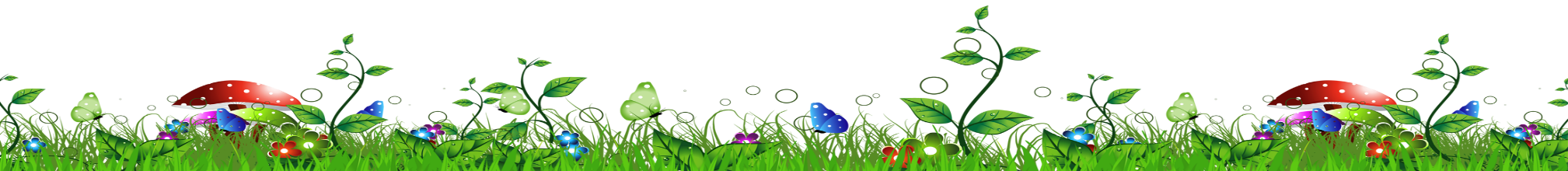 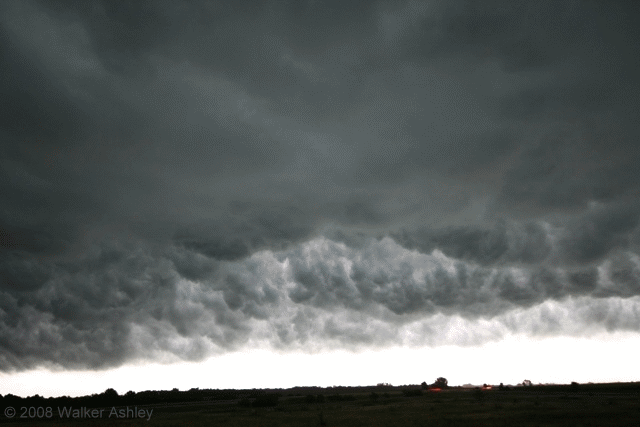 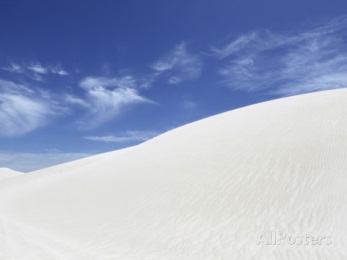 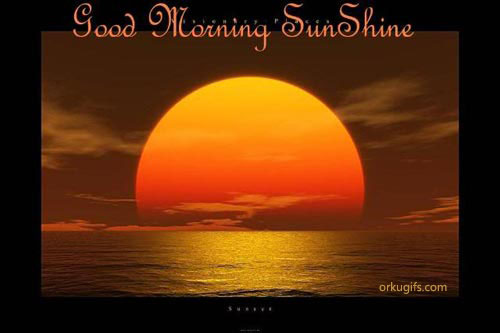 ঘূর্ণিঝড়
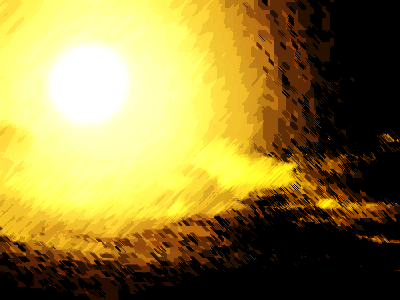 সূর্য তাপে বাতাস হালকা হয়ে উপরে উঠে যায়
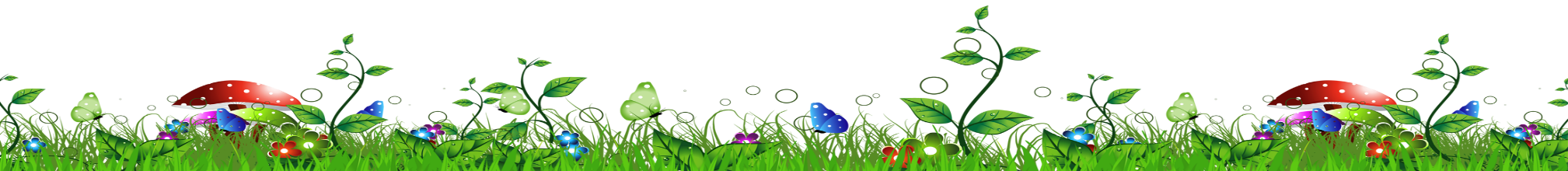 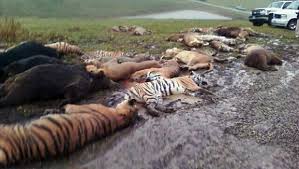 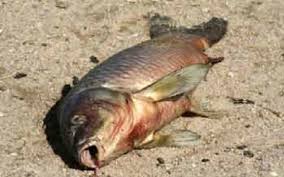 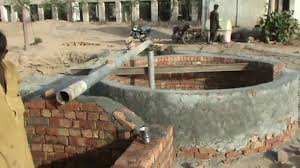 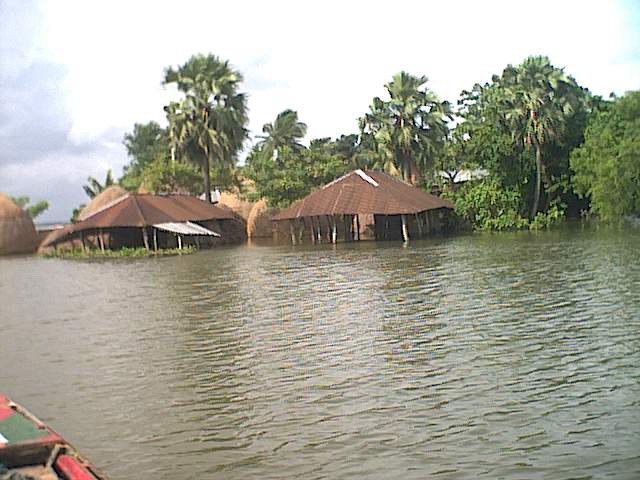 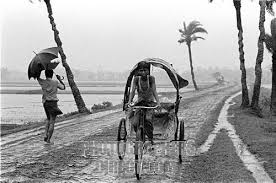 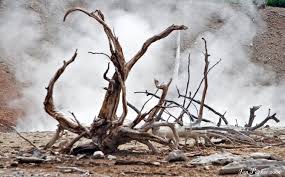 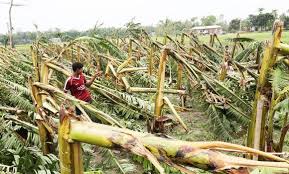 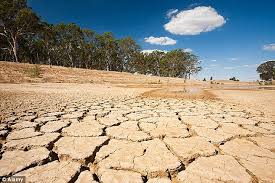 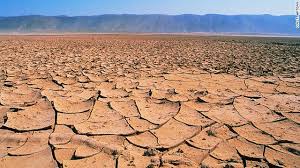 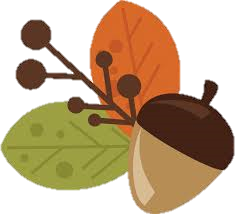 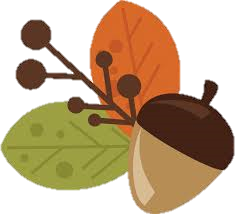 পাঠঘোষণা
জলবায়ু ও দুর্যোগ
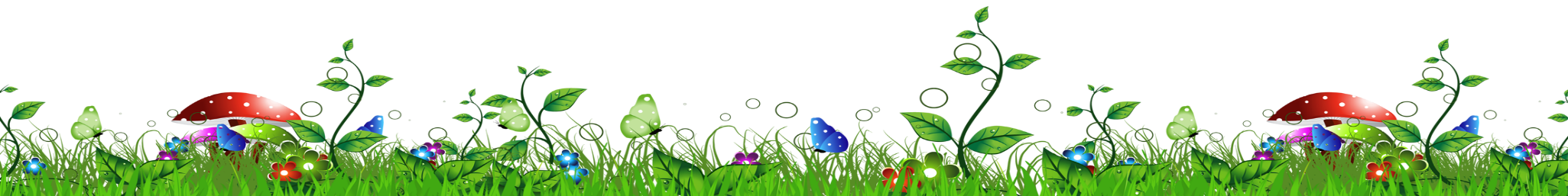 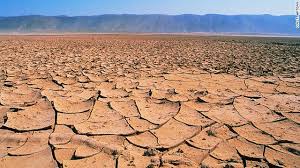 গড় তাপমাত্রা বৃদ্ধি পাচ্ছে।
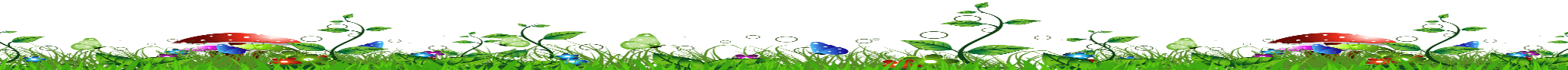 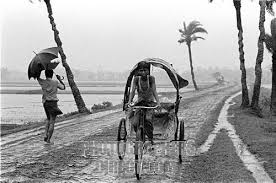 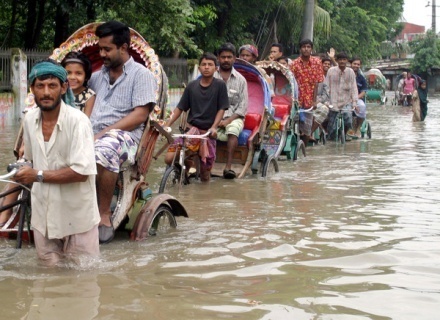 অতিবৃষ্টি হচ্ছে।
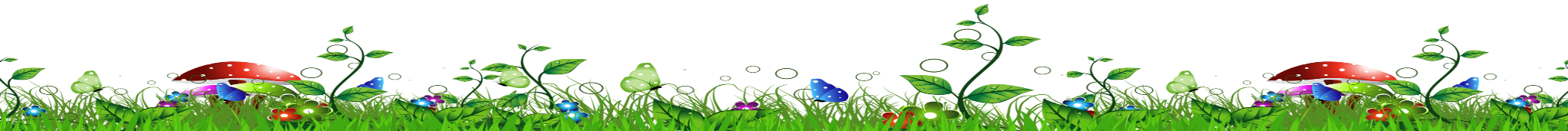 অনাবৃষ্টি
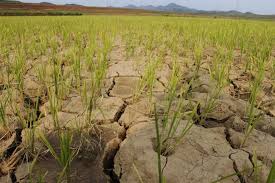 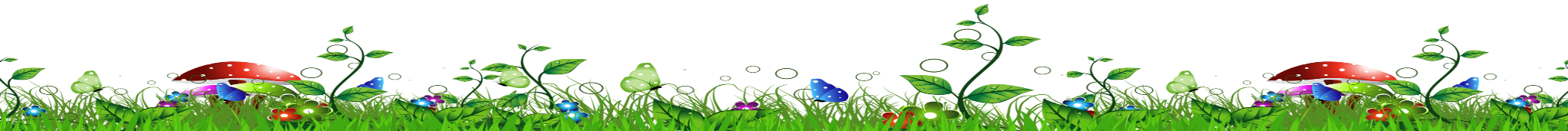 ঘূর্ণিঝড়ের প্রকোপ বেড়ে যাচ্ছে।
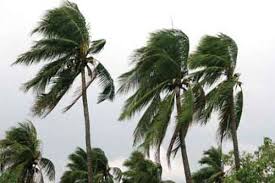 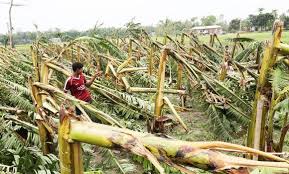 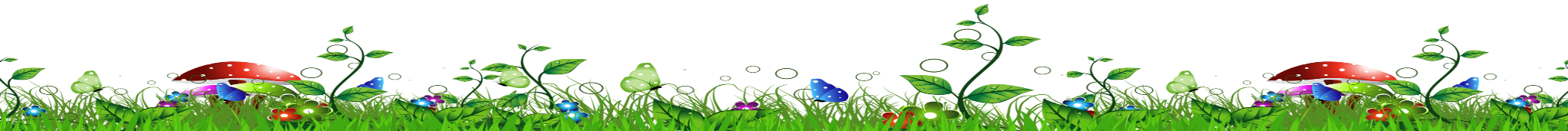 বারবার ভয়াবহ বন্যা হচ্ছে।
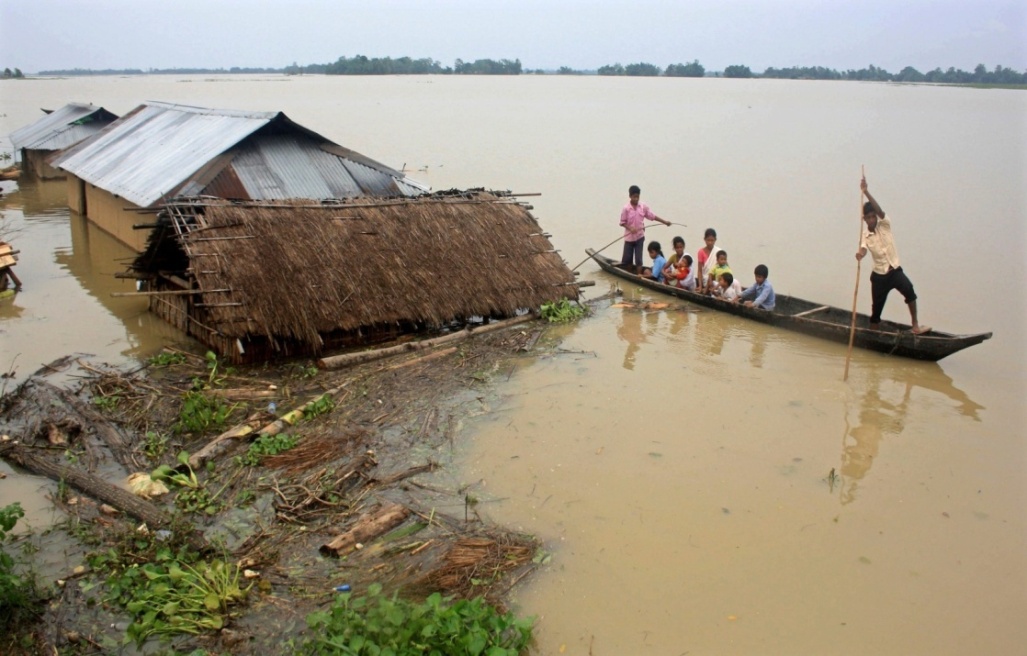 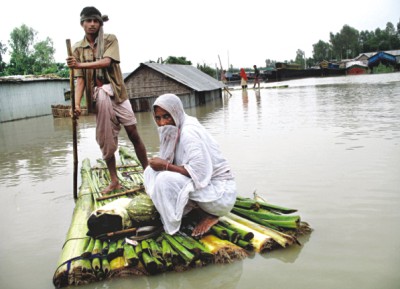 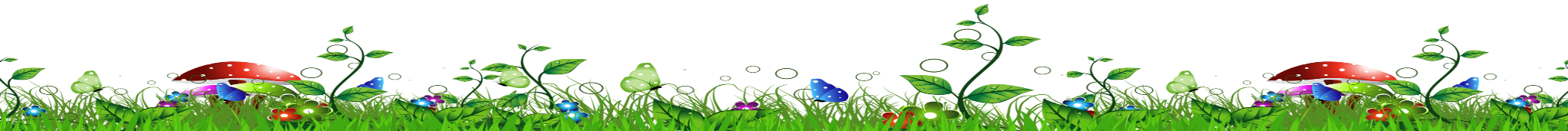 মাটির লবণাক্ততা বেড়ে কৃষি জমির ক্ষতি হচ্ছে।
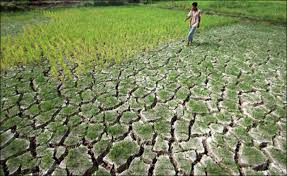 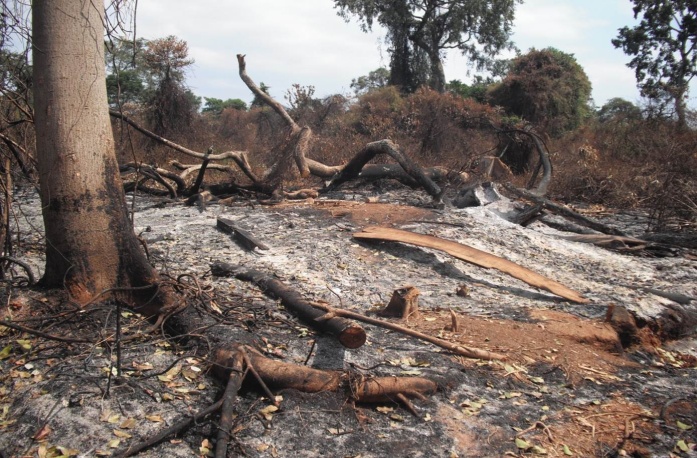 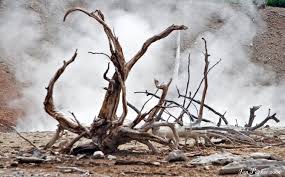 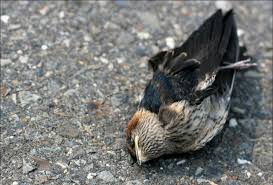 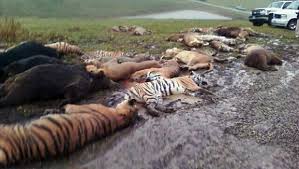 গাছপালা ও বিভিন্ন প্রাণি ধবংস হয়ে যাচ্ছে।
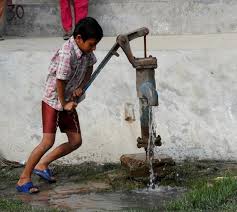 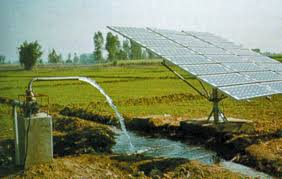 ভূ-গর্ভস্থ পানির স্তর নিচে নেমে যাচ্ছে।
নিরব পাঠ
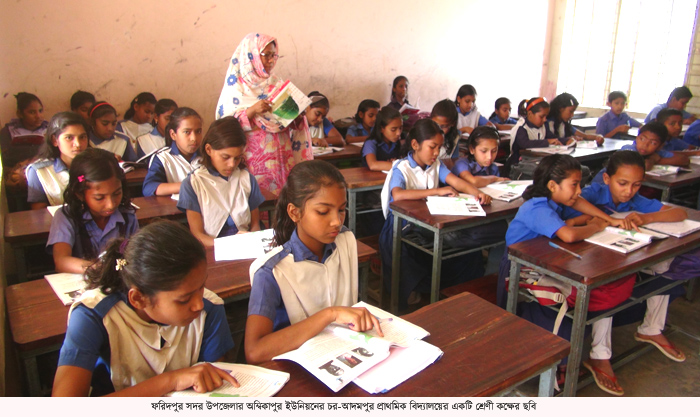 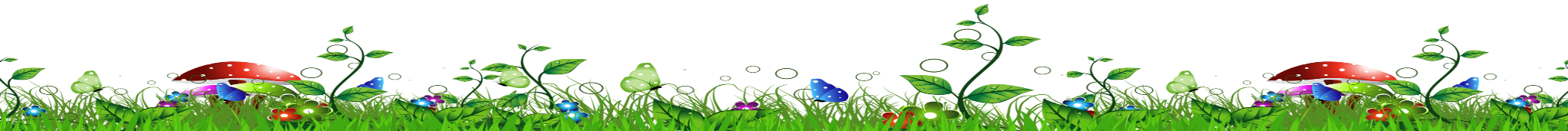 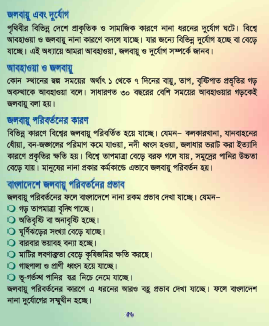 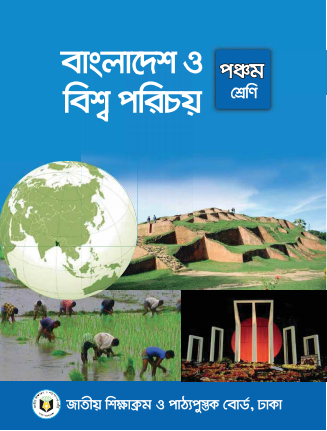 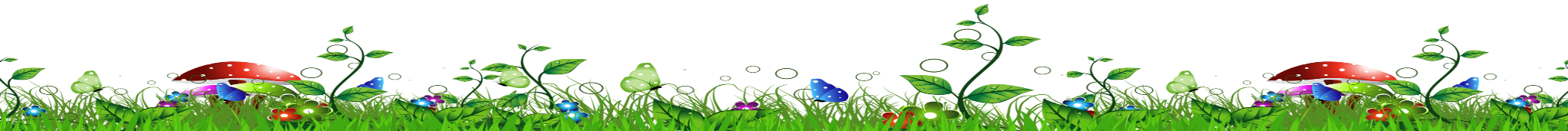 একক কাজ
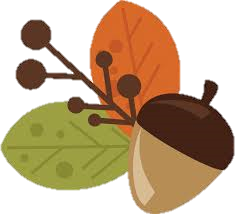 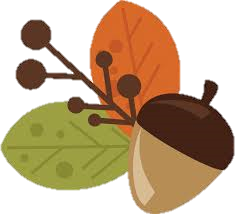 আবহাওয়া কি ?
জলবায়ু কি ?
আবহাওয়ার উপাদানগুলো কি কি ?
জলবায়ু পরিবর্তনের কারণ কয়টি ?
জোড়ায় কাজ
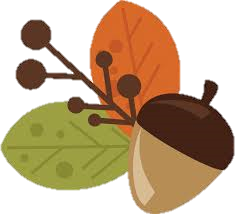 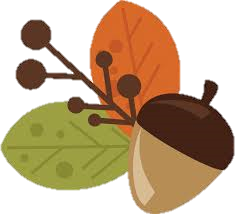 আবহাওয়ার উপাদানগুলো কি কি ?
আবহাওয়া ও জলবায়ুর তিনটি পার্থক্য লিখ ।
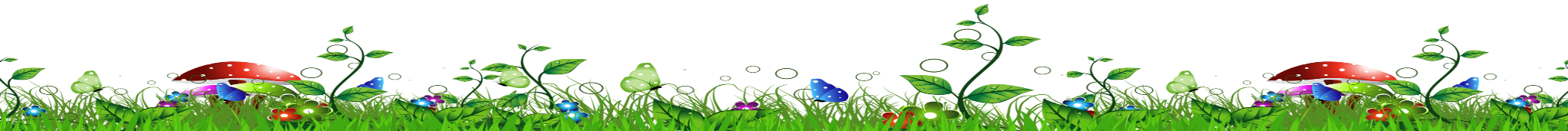 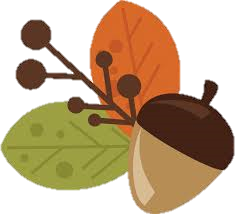 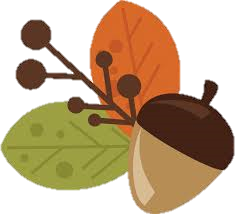 দলীয় কাজ
লাল দল: জলবায়ু পরিবর্তনের কারণ কয়টি ও কি কি?
 
নীল দল: জলবায়ু পরিবর্তনের মানবসৃষ্ট কারণগুলো কি কি? 

সবুজ দল: জলবায়ু পরিবর্তনের প্রাকৃতিক কারণগুলো কি কি?
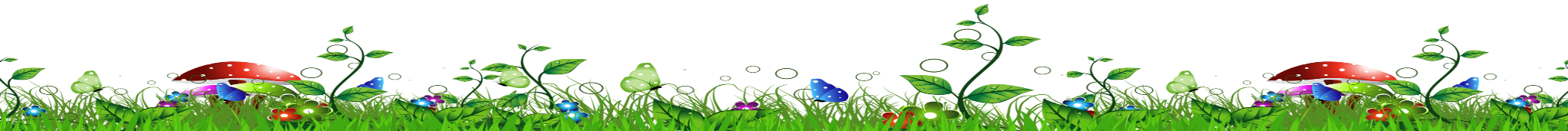 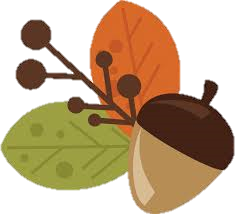 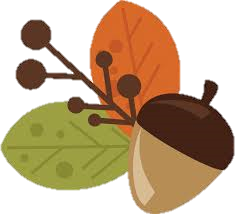 মূল্যায়ণ
আবহাওয়া কাকে বলে ?
আবহাওয়ার উপাদান গুলো কি কি ?
জলবায়ু কাকে বলে ?
জলবায়ু আবহাওয়ার কত বছরের গড় অবস্থা?
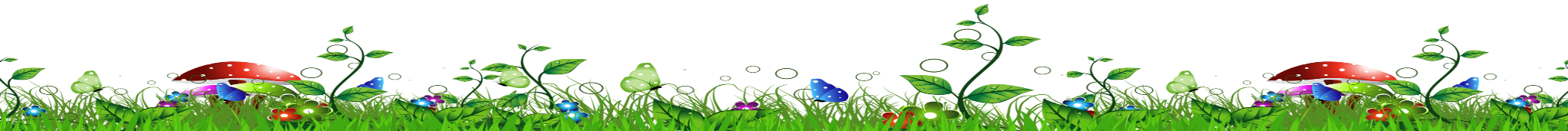 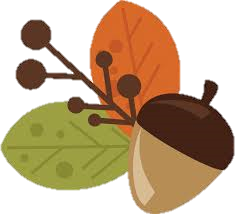 বাড়ির কাজ
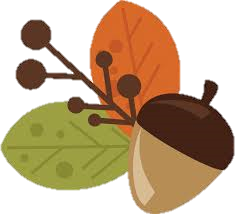 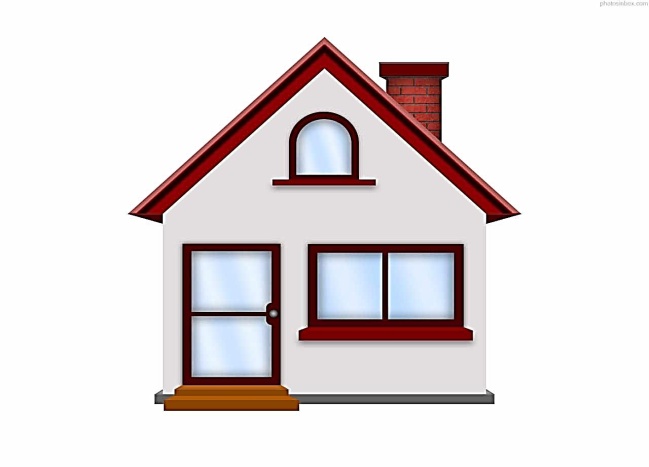 জলবায়ু পরিবর্তনের ফলে কি ধরনের ক্ষতির    
  সম্মুখীন হতে পারে তা নিজের ভাষায় লিখ।
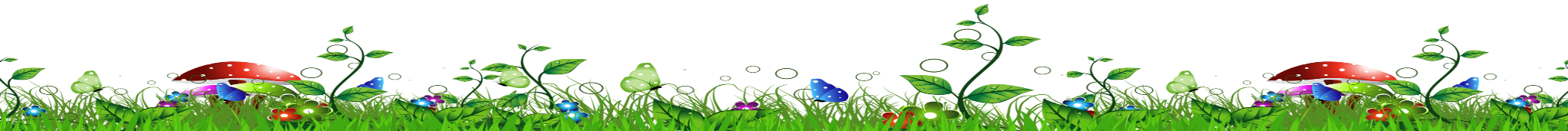 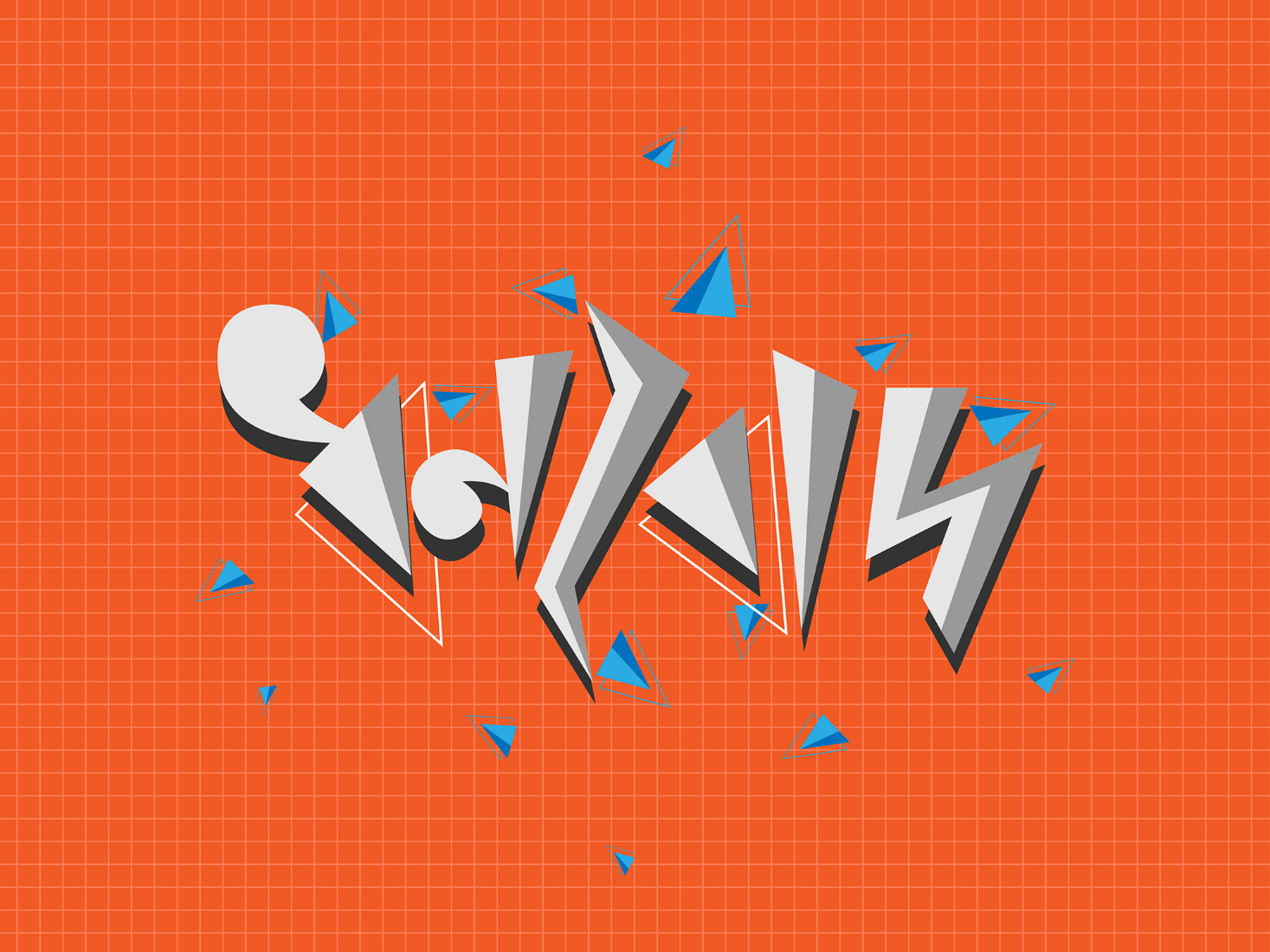